فصل چهارم
راهبردهای پوشش ریسک با استفاده از قراردادهای آتی
راهبرد پوشش ریسک در موضع فروش
راهبرد پوشش ریسک در موضع خرید
نکاتی در مورد مزایا و معایب پوشش ریسک
پوشش ریسک و سهامداران

پوشش ریسک و رقبا
ریسک مبنا
مبنا
مقدار مبنا برابر است با قیمت نقدی یک دارایی که در مقابل ریسک پوشش داده می شود ، منهای قیمت قرارداد آتی مورد استفاده.
اگر دارایی پایه یک ارز با نرخ بهره پایین ،طلا یا نقره باشد، قیمت آتی بیشتر از قیمت نقدی است که در نتیجه مبنا منفی می شود.
اگر دارایی پایه ارز با نرخ بهره بالا و یا سایر کالاهای اساسی باشد، قیمت نقدی بیشتر از قیمت آتی است و مقدار مبنا مثبت می شود .
برای بررسی ريسك مبنا، ازعلايم زيراستفاده خواهيم كرد:
قیمت نقدی در زمان S1: t1
قیمت نقدی در زمان S2: t2
قیمت آتی در زمان F1: t1
قیمت آتی در زمان F2: t2
مقدار مبنا در زمان b1: t1
مقدار مبنا در زمان b2: t2
قیمت موثری
نکته
انتخاب قرارداد
انتخاب دارایی پایه قرارداد آتی

انتخاب ماه تحویل
نسبت پوشش ریسک حداقل واریانس:عبارت است از نسبت حجم موضع معاملاتی قرارداد های آتی به مقدار ریسکی که در معرض آن است
تعداد بهینه قراردادها
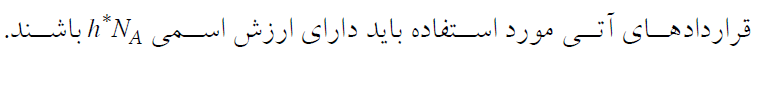 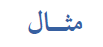 قرارداد آتی شاخص سهام
از قرارداد آتی بر روی شاخص سهام می توان برای پوشش ریسک سبد اوراق بهادار استفاده نمود . 
P: ارزش جاری سبد
A: ارزش جاری سهامی که قرارداد آتی بر روی آنها صادر شده است.
در حالتی که تغییرات سبد مطابق تغییرات شاخص باشد:
N*=P/A
اگر سبد مورد نظر دقیقا متناسب با تغییرات شاخص عمل نکند ، از  پارامتر βدر مدل قیمت گذاری دارایی های سرمایه ای ، نرخ پوشش ریسک مناسب را تعیین می کنیم .
β  عددی برای مقایسه شدت هم سویی تغییرات بازده شرکت با بازده شاخص بازار است . یعنی آیا تغییرات بازار بر روی سهام شرکت مورد نظر تاثیر می گذارد ؟
این ضریب نسبت به مقدار یک سنجیده می شود . بدین معنا که ضریب یک ، بزرگتر از یک و کوچکتر از یک به ترتیب نشان دهنده هم شدت بودن ، شدیدتر بودن و ملایم تر بودن نرخ بازده شرکت با بازده شاخص بازار است .
تغییر دادن بتا
اگر بخواهیم بتای سبدی را از β به مقدار β*  تغییر دهیم و β>β*  باشد :
N=(β-β*)P/A
اگرβ<β*
N=( β*- β)P/A
ریسک قیمت سهام منفرد
به جلو غلتاندن پوشش ریسک